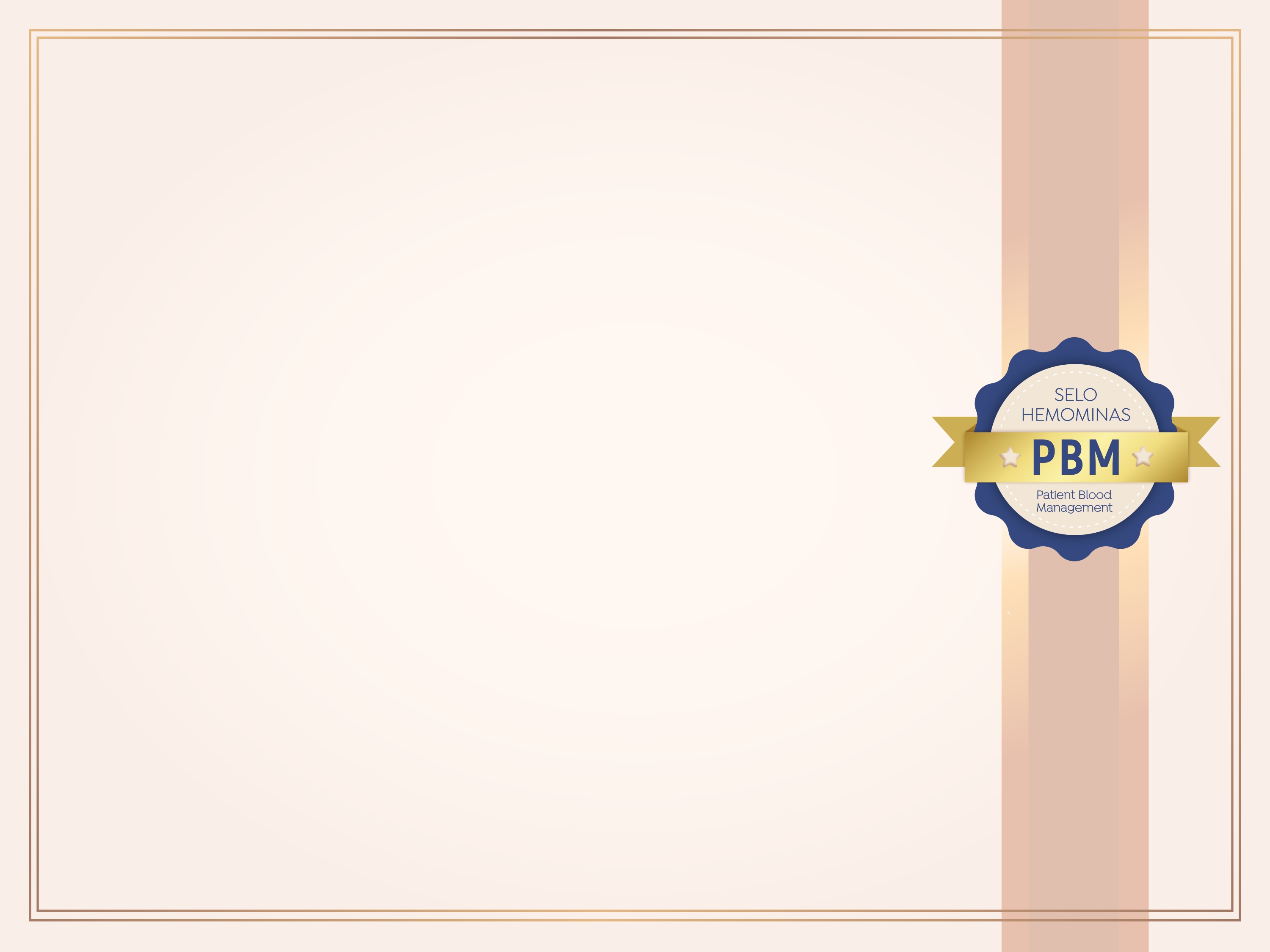 Campanha Choosing Wisely
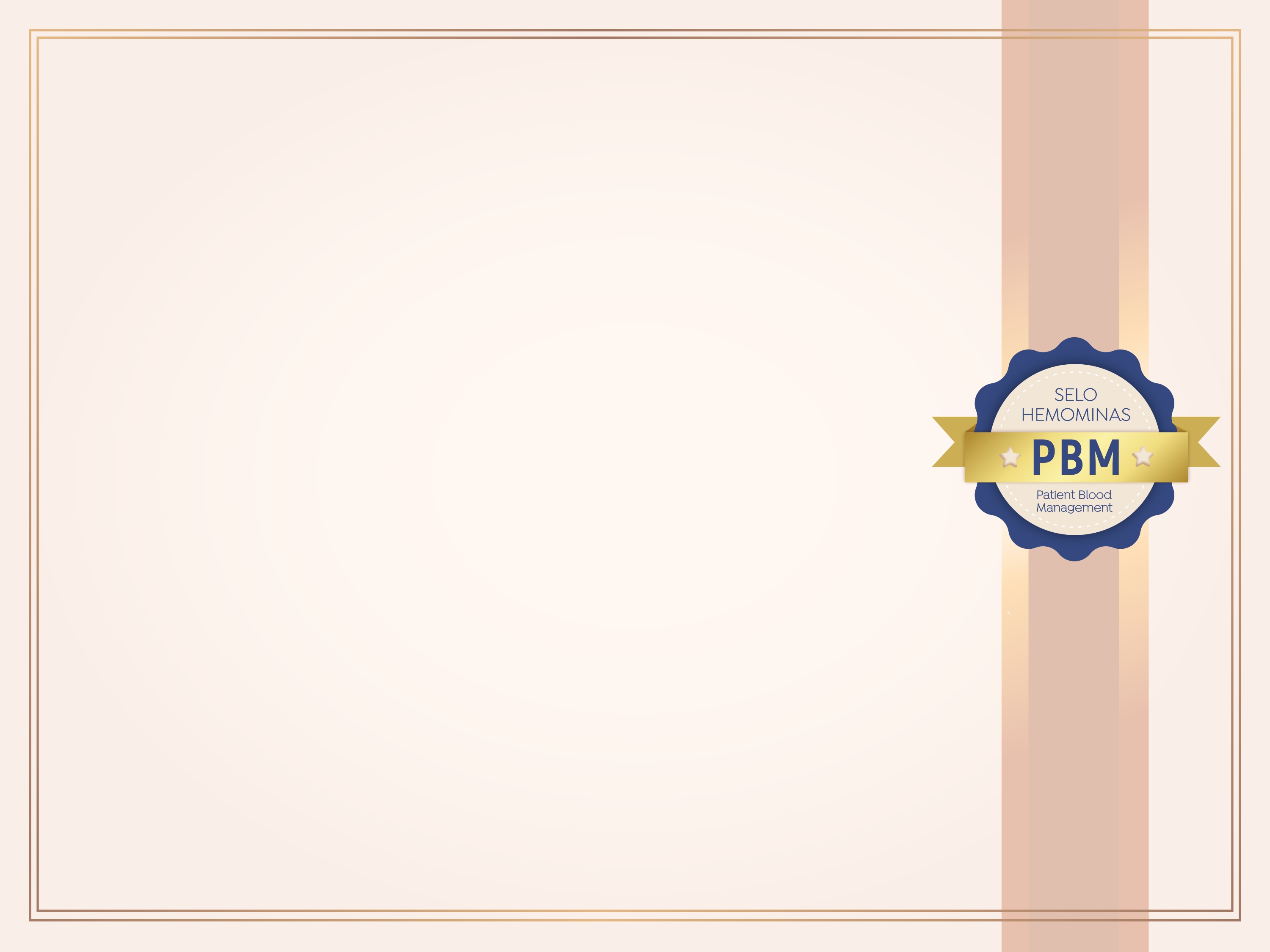 CHOOSING WISELY-  
O que é?
Choosing Wisely é uma campanha que visa conscientizar médicos para evitar condutas que levem os pacientes a se submeterem a procedimentos ineficientes e desnecessários
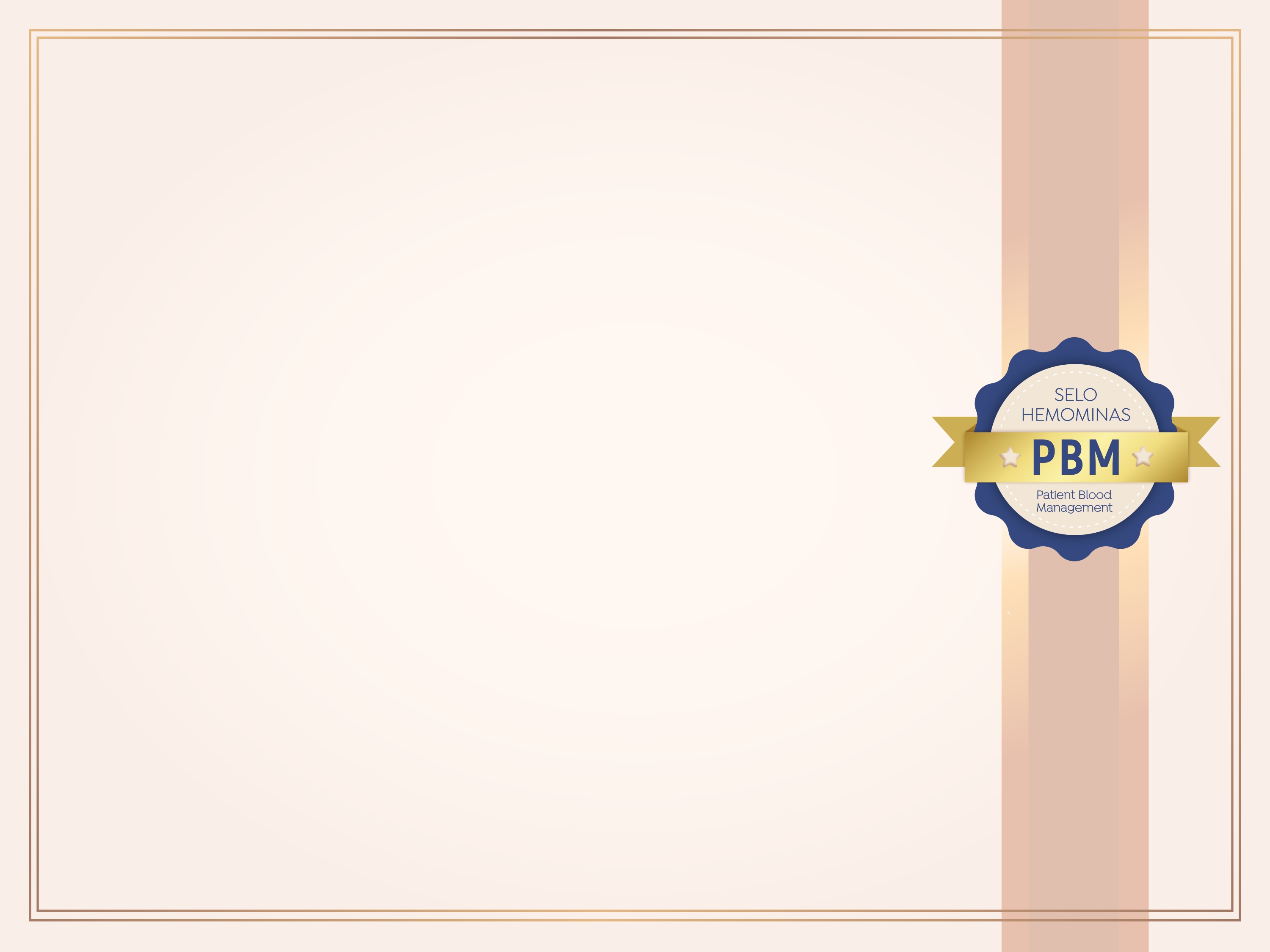 Escopo
9 QUESTIONAMENTOS EM MEDICINA TRANSFUSIONAL DA CAMPANHA CHOOSING WISELY QUE SÃO ABRANGIDOS PELO PROGRAMA DE PBM DA FUNDAÇÃO HEMOMINAS/SES
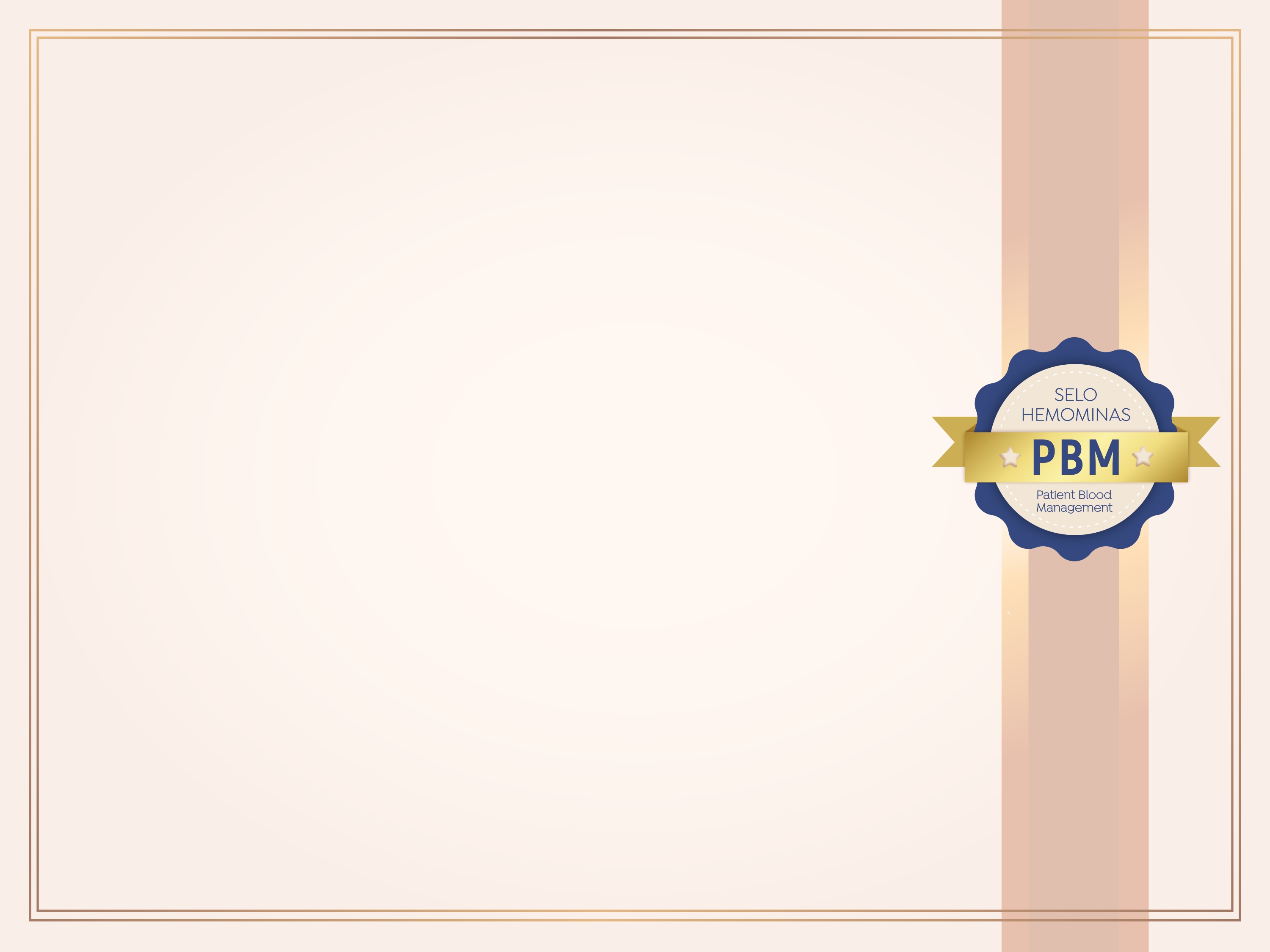 Como utilizar este material
Os questionamentos aqui apresentados fazem parte da Campanha Choosing Wisely e estão sendo utilizados pela Fundação Hemominas como referência na estruturação do programa de PBM.  Alguns fazem parte do primeiro ciclo e os demais devem ser abordados a partir do segundo ciclo.

Os serviços podem utilizar este material  para complementar ou divulgar a campanha interna, citando a fonte: Questionamentos da Campanha Choosig Wisely adaptada por Fundação Hemominas 

A  adesão à campanha  por meio de divulgação é obrigatória no primeiro ciclo. Para o segundo ciclo serão necessárias comprovações mais robustas, como alteração em procedimentos, processos, documentos de orientação, treinamentos e indicadores de verificação.
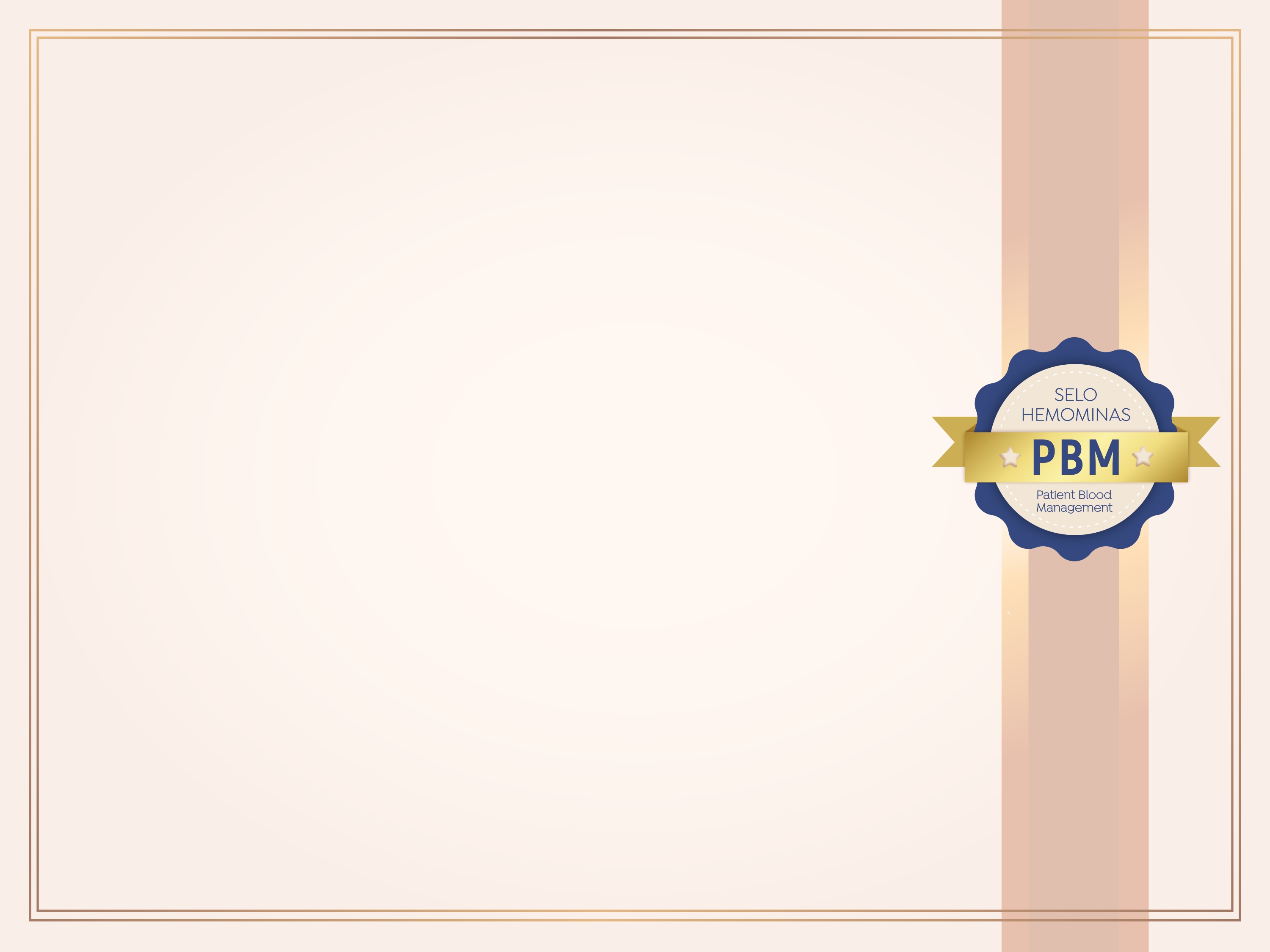 Primeiro ciclo
Não transfunda sangue se outras terapias não transfusionais  ou observação forem igualmente eficazes

A transfusão de sangue  não deve ser administrada se outras alternativas não transfusionais mais seguras estiveremdisponíveis. Por exemplo, pacientes com deficiência de ferro e sem instabilidade hemodinâmica devem receber terapia com ferro.
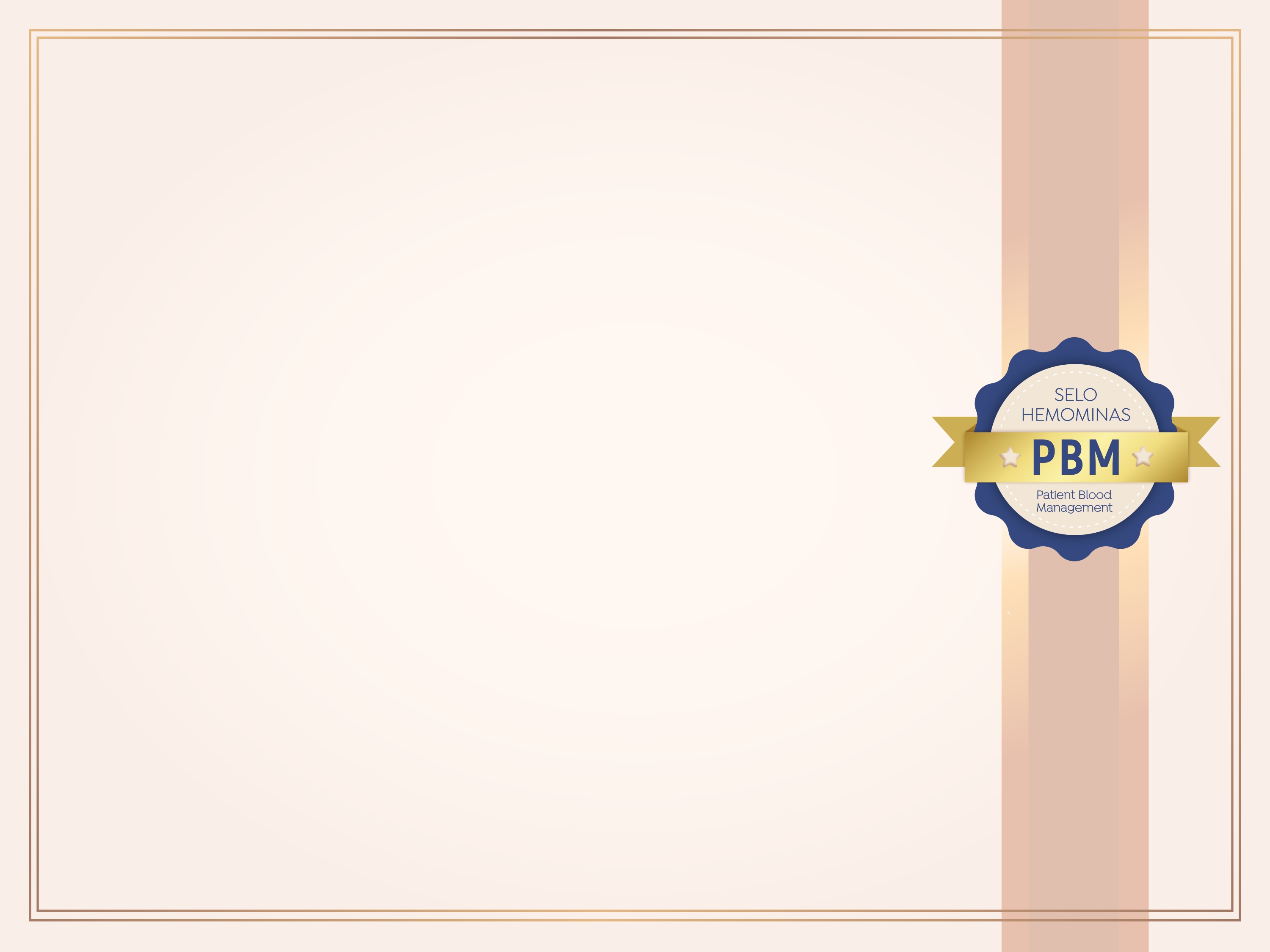 Primeiro ciclo
Não transfunda mais de um concentrado de hemácias em pacientes estáveis e sem sangramento.

Se o seu paciente não apresenta um sangramento grave, que leve à instabilidade hemodinâmica mas tem uma necessidade de transfusão (hipoxemia), faça a transfusão de apenas uma unidade de hemácias, para adultos ou 10 ml/Kg, para crianças. Reavalie o paciente novamente algumas horas após a transfusão (6-12 horas) quanto aos efeitos desejados e se o paciente apresentar melhora hemodinâmica, mantenha o seguimento com observação e tratamento conservador. 

Lembre-se: Taquicardia é um mecanismo de compensação e não um sinal de instabilidade hemodinâmica. Evidencie a hipoxemia antes de solicitar a transfusão e faça os registros adequados na solicitação e  evolução. Essas são ações importantes para a segurança do paciente, do profissional e da instituição.
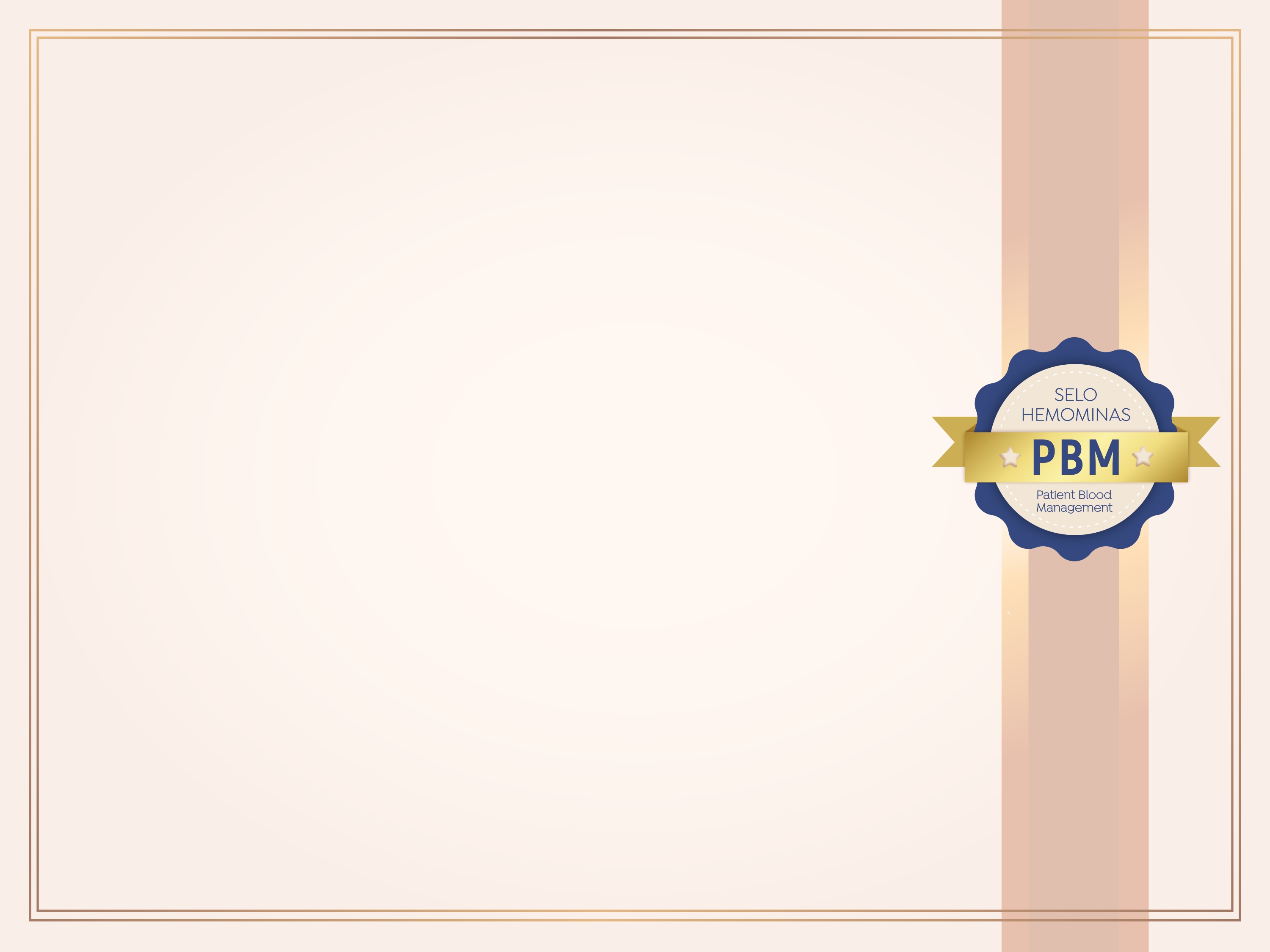 Segundo  ciclo
3. Não transfundir plasma para corrigir RNI < 1,8 ou Ptta antes de um procedimento

Os exames convencionais de coagulação não são bons preditores de sangramento. A transfusão de plasma não demonstrou alterar significativamente o RNI, quando este está apenas levemente elevado (<1,8).

Se o procedimento é eletivo prefira investigar as causas das alterações. Um Ptta alargado pode não ser corrigido apenas com transfusão de plasma.
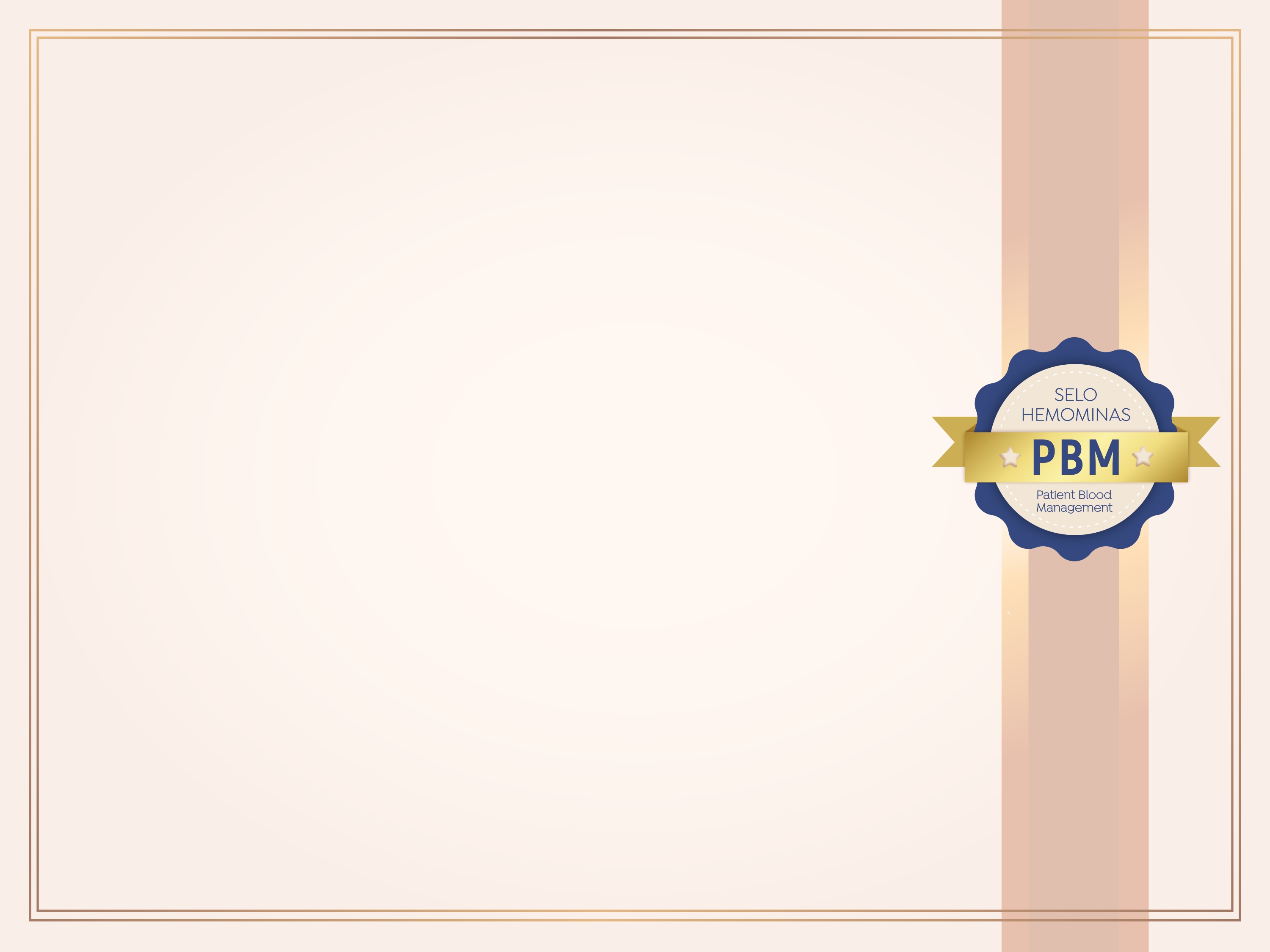 Segundo  ciclo
4. Não faça transfusão rotineira de plaquetas para pacientes com trombocitopenia induzida por quimioterapia se a contagem de plaquetas for maior que 10 X 109/L na ausência de sangramento.


Transfusões de plaquetas podem ser causa de reações graves e fatais. Além dos valores nos exames, deverão ser levados em conta outros dados clínicos como infecção, uso de antibióticos, antifúngicos, febre e a causa da plaquetopenia

Plaquetopenias por destruição periférica (ex: autoimune, dengue), geralmente não são indicativos de transfusão, mesmo  com plaquetometria extremamente baixa.
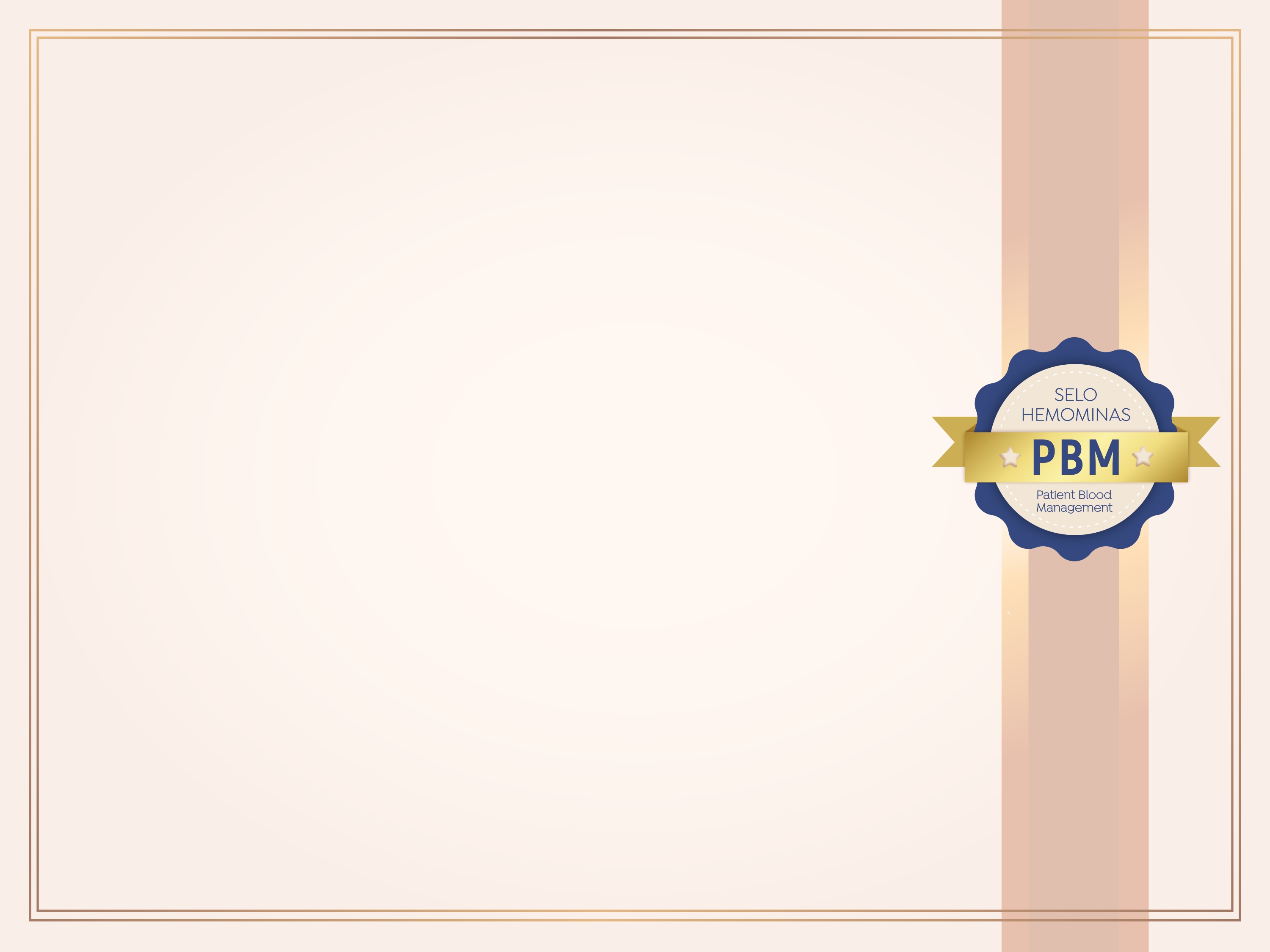 Segundo  ciclo
5. Não use rotineiramente Complexo Protrombinico ou plasma para reversão não emergente de antagonistas da vitamina K

Para reversão não emergencial da Warfarina, a suspensão do medicamento e o uso de vitamina K oferecem segurança e boa correlação custo benefício, evitando os custos com o complexo protrombínico e os riscos associados à transfusão de plasma.
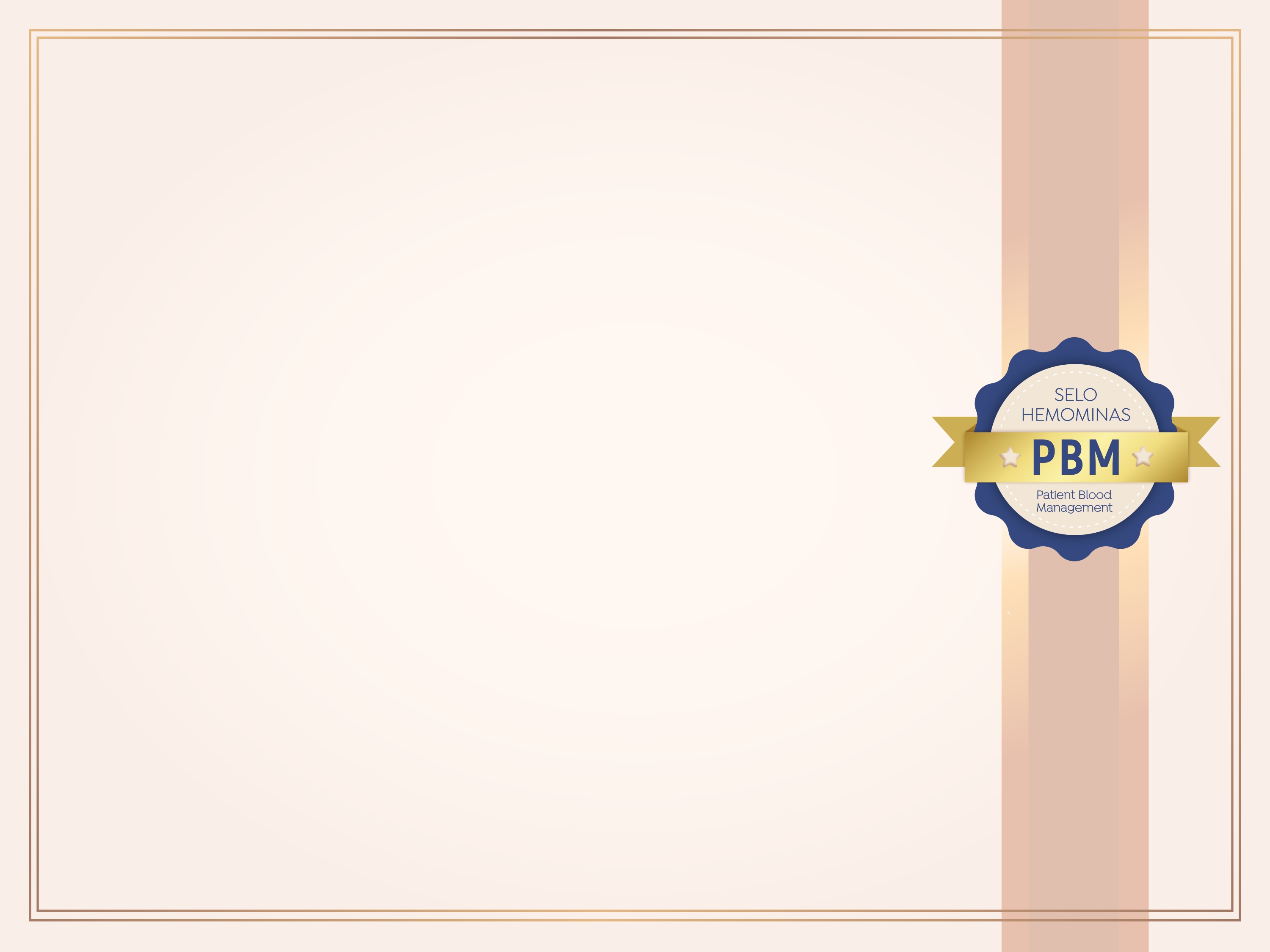 Segundo  ciclo
Não solicite testes pré-transfusionais desnecessários (tipo e triagem) para todos os pacientes pré-operatórios

A grande maioria das reservas cirúrgicas não é utilizada e  em muitos casos não é nem mesmo necessária (ex: pendicectomia, histerectomia, colecistectomia). A realização de testes leva a retirada de sangue desnecessária e pode implicar em atrasos enquanto se aguarda resultados de testes.  Um fluxo bem estabelecido com os serviços de transfusão auxiliam na condução mais adequada dos procedimentos.
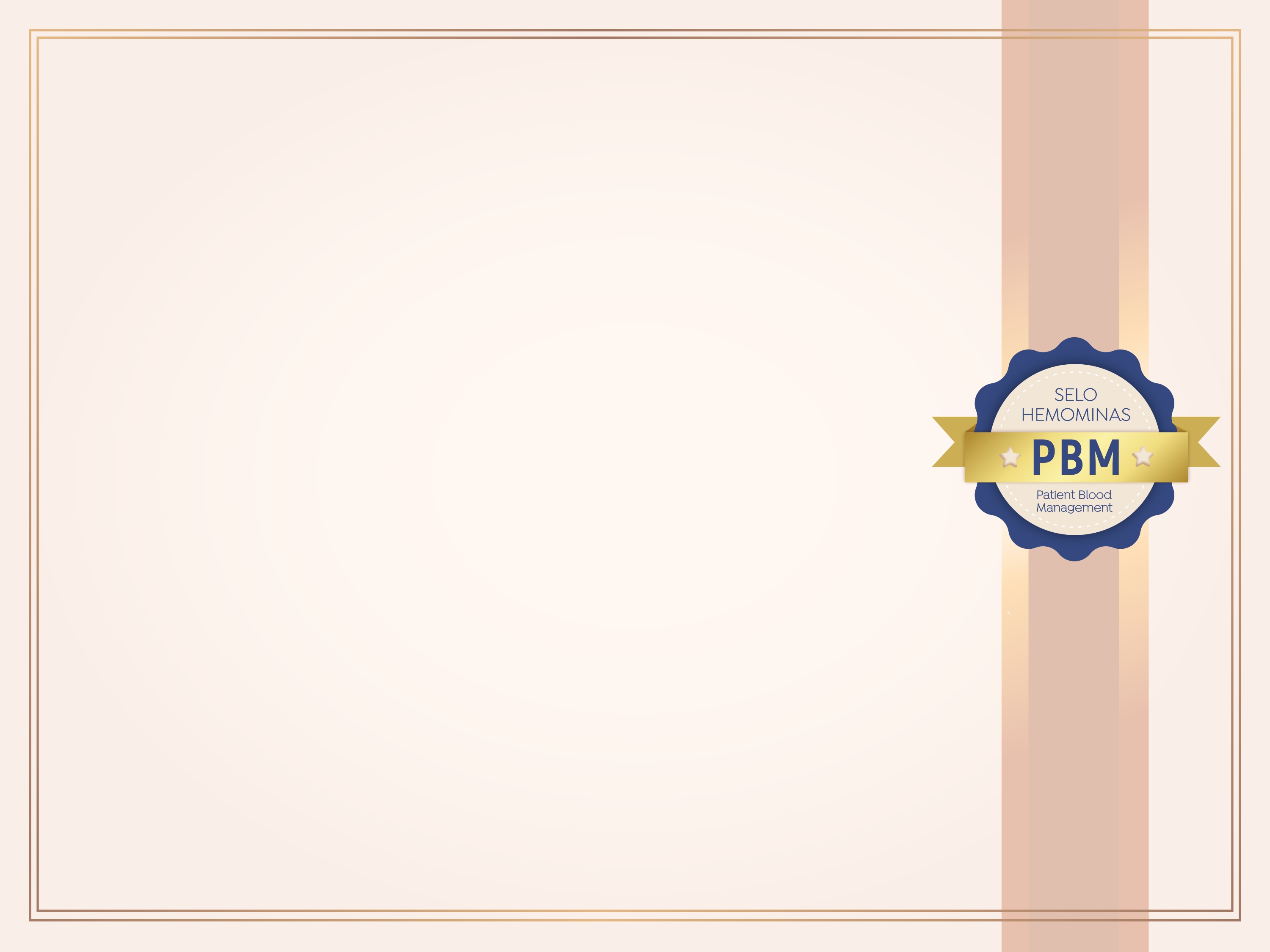 Segundo  ciclo
Não solicite rotineiramente coleta de sangue autólogo e direcionado no perioperatório


A  coleta autóloga pré-operatória  pode levar a anemia do paciente, riscos de contaminação e erros na administração.  A doação direcionada, específica, não implica em benefícios para a imensa maioria dos pacientes e pode, inclusive, aumentar os riscos (ex: riscos infecciosos, doença do enxerto versus hospedeiro). Estes procedimentos deverão ser reservados apenas para casos específicos e selecionados, como por exemplo, em pacientes de sangue raro.
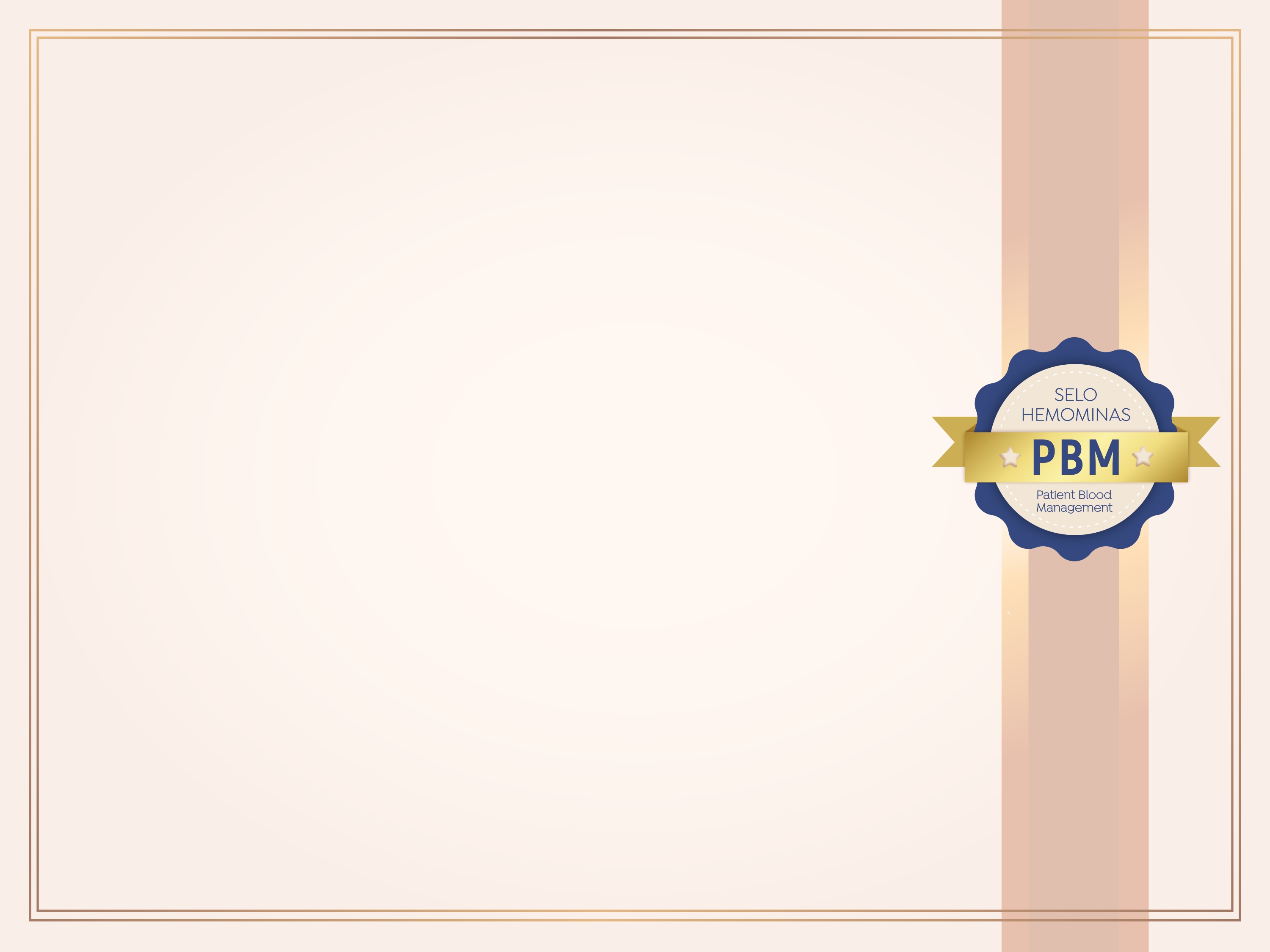 Primeiro  ciclo
8. Não transfundir sangue O negativo, exceto para pacientes O negativos e em emergências para pacientes do sexo feminino com potencial para engravidar de grupo sanguíneo desconhecido.


Existe uma escassez crônica de concentrado de hemácias O negativo. A utilização de hemácias O positivo no contexto das emergências tem demonstrado segurança e efetividade. As hemácias o negativo devem ser reservadas para pacientes sabidamente O negativos ou em emergências, quando o grupo não for conhecido, para mulheres em idade fértil. Assim que possível, deverá ser iniciado sangue isogrupo com o paciente.
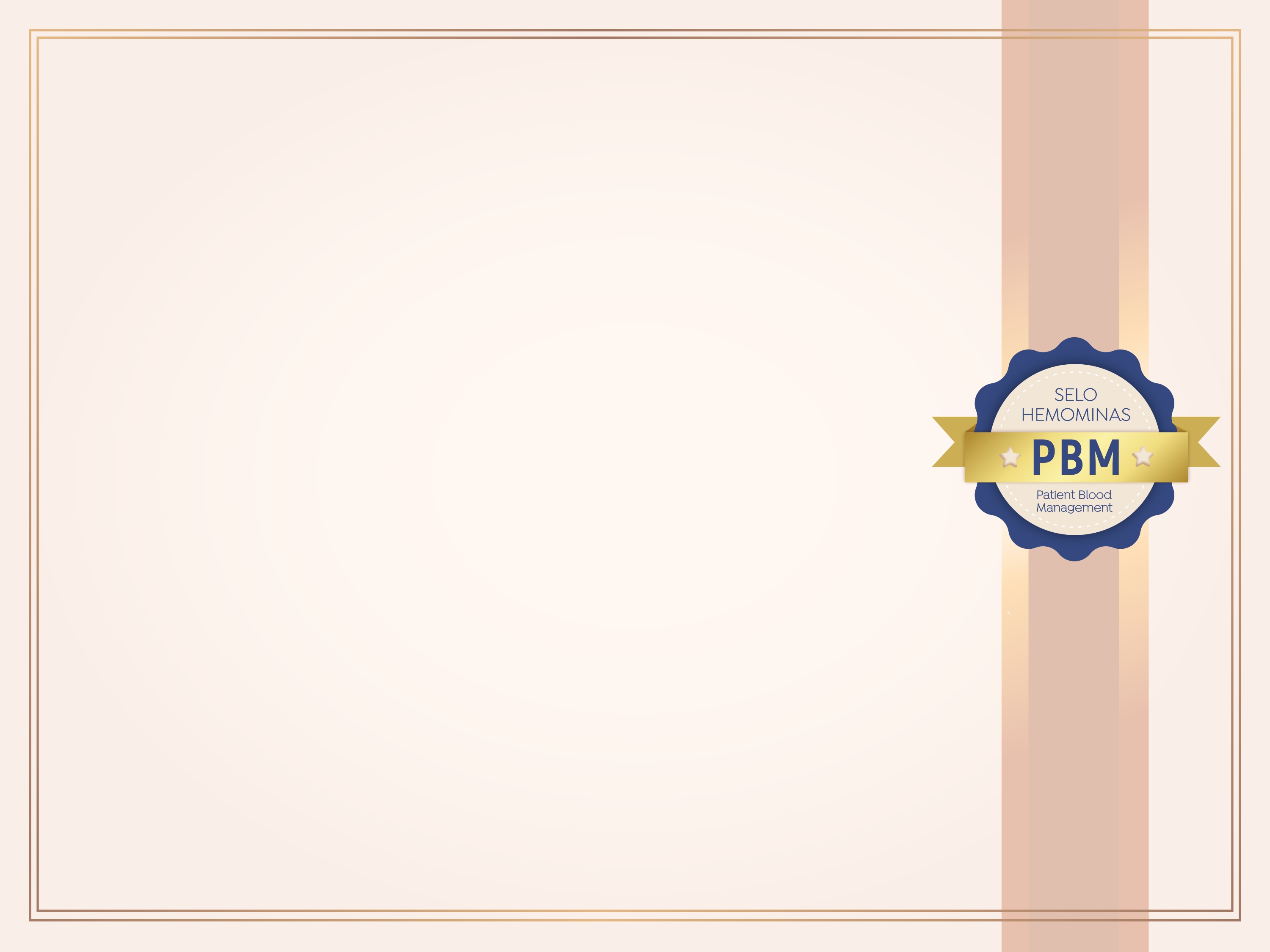 Segundo  ciclo
9. Não transfundir plasma do grupo AB para pacientes que não sejam do grupo AB, a menos que em situações de emergência em que o grupo ABO seja desconhecido. 

A demanda por plasma AB aumentou. Os indivíduos do grupo AB são minoria. Os doadores do grupo AB são doadores universais de plasma, portanto, são o tipo mais procurado para transfusão de plasma. O plasma tipo-específico deve ser administrado o mais rápido possível em situações de emergência para preservar o estoque de plasma AB para aqueles pacientes cujo grupo sanguíneo é desconhecido. 

Além disso, em muitas situações a transfusão de plasma heterogrupo é segura os serviços de hemoterapia devem ter descrito os critérios de liberação.